Optimalizace pro vyhledávače
Markéta Bartoníčková
363689@mail.muni.cz
+420 728 014 956
VIKMB64
SEO
SEO = search engine optimization = optimalizace pro vyhledávače
 Neříkat “SEO optimalizace“
 Co to znamená?
 Chcete, aby vyhledávače (v českém prostředí Google, Seznam, případně Bing):
 měly váš web rády,
 dobře ho hodnotily,
 umisťovaly ho na předních pozicích ve výsledcích vyhledávání neboli v SERPu = search engine result page
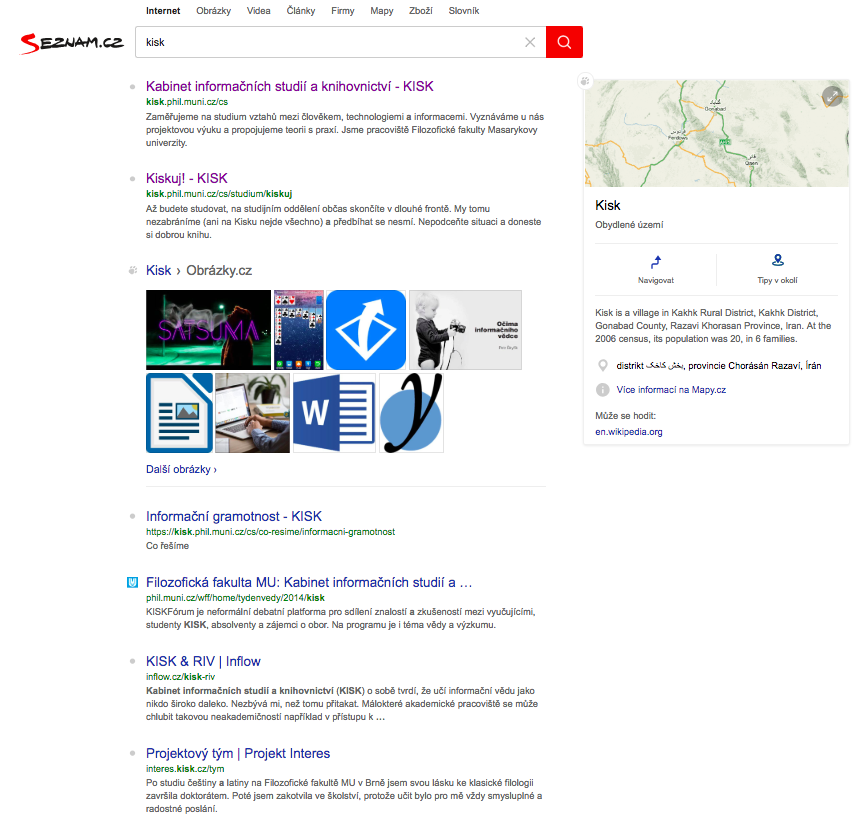 Proč nás SEO Zajímá
Obrací se na lidi, kteří něco aktivně hledají
 Jsou malý krok od nákupu
 Hledají např. značku a přesný název výrobku
 Nebo se aspoň aktivně zajímají o určité téma
 Hledají např. diskuze o tom, kam v zimě letět do exotiky 
 Co z toho plyne
 U většiny webů následuje konverze rychle po návštěvě nebo již během návštěvy
 Dobře se měří výkon
 Kolikrát se náš web zobrazil ve výsledcích vyhledávání a na jakých pozicích
 Kolik lidí přišlo a kolik jich nakoupilo nebo provedlo konverzi
HLAVNÍ PŘÍNOS
V příznivých podmínkách (typ produktu/služby, kvalitní realizace marketingových aktivit) je SEO schopné firmě přinést značné procento tržeb
 Typicky generuje velkou návštěvnost, kterou lze remarketovat nebo oslovovat pomocí emailingu
 Nejsou s ním spojené mediální náklady
LIMITY
Nemá možnost oslovit lidi, kteří jsou na počátku nákupního procesu
Nemá možnost oslovit lidi, kteří patří do cílovky, ale nic aktivně nehledají
I při sebelepší realizaci SEO narážíme na limit návštěvnosti, resp. tržeb, které je schopné přinést
Možnosti jsou omezeny počtem hledání relevantních slov ve vyhledávačích
Tento limit nejčastěji pociťují firmy s omezenější nabídkou zboží či služeb, u nichž je souhrnný počet hledání relativně nízký
Jak to funguje
Uživatel zadá do vyhledávače vyhledávací dotaz
 Vyhledávač projde všechny weby, které má zaindexované
 Vyhodnotí, které jsou vzhledem k zadanému dotazu nejrelevantnější, a zobrazí výsledky
 Na prvních pozicích jsou ale zpravidla reklamy = placené výsledky vyhledávání
 Produktové reklamy (obrázek, název a cena zboží)
 Textové reklamy (tzv. PPC reklamy) - až 4
 Pod nimi jsou přirozené výsledky
Jak fungují vyhledávače
Na každý dotaz chtějí zobrazovat co nejrelevantnější výsledky
 Když budou lidem dávat špatné odpovědi, lidé je nebudou používat
 Každý vyhledávač má roboty, kteří procházejí jednotlivé weby a snaží se porozumět jejich obsahu
 Každou prošlou stránku si uloží do svého katalogu = zaindexuje ji
 Na zaindexované weby se v určitých intervalech vrací, aby zjistil, jestli se nezměnil obsah
 Pokud z procházené stránky vede nějaký odkaz, navštíví ho, aby zjistili, co na něm je
Podle čeho vyhledávače weby hodnotí
Asi tak milion faktorů
 Technická přístupnost – jestli robot vůbec dokáže stránku projít a přečíst
 Relevance obsahu vzhledem k vyhledávacímu dotazu
 Kvalita a originalita obsahu
 Historie (starší weby mají výhodu)
 Zpětné odkazy (kolik jiných stránek odkazuje na danou stránku)
co je dobré vědět
Pozice v SERPu se neustále mění a nelze je garantovat
 Přizpůsobují se každému jednotlivému uživateli, jeho historii a poloze
 Mění se podle našich aktivit a aktivit konkurence
 Trvá řádově týdny až měsíce, než se projeví výsledky SEO úprav
 Pokud dnes spustíte web v konkurenčním oboru, např. prodej mobilních telefonů, nemáte šanci se na slova jako „iphone“ nebo „samsung galaxy“ dostat na přední pozice.
Jak si vede váš web
Search Console (nástroj od Googlu)
 Zaindexované stránky
 Chyby procházení
 Na jaké vyhledávací dotazy se web zobrazuje
 Počet zobrazení, pozice, prokliky
 Použitelnost na mobilech
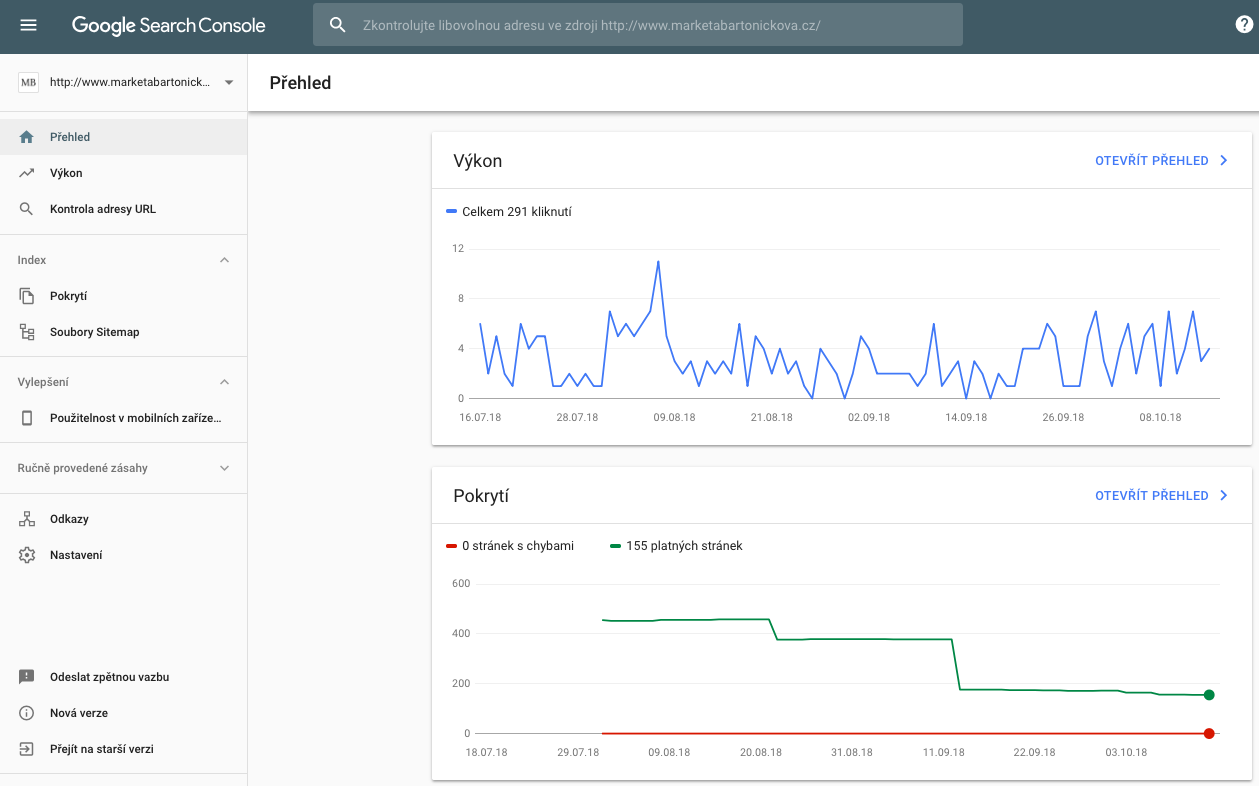 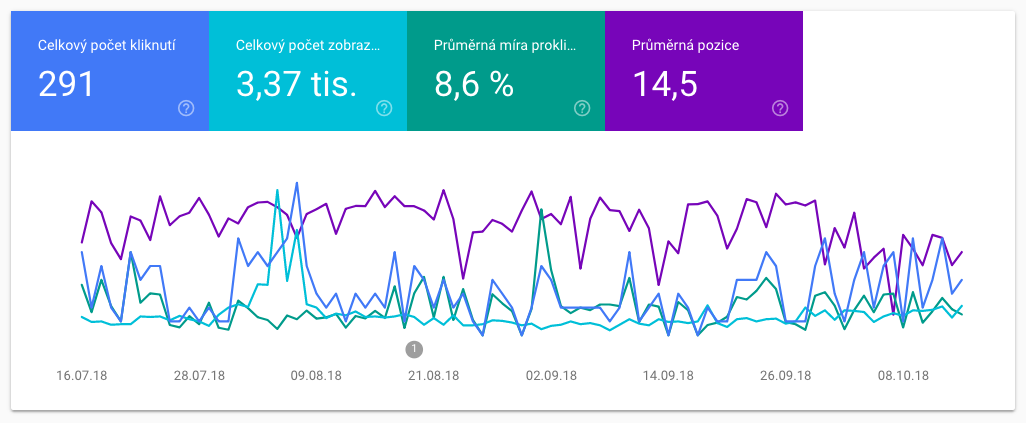 jak na seo
trocha historie aneb co dneska nedělat
Zakázané praktiky = black hat SEO
 Snaha obelstít vyhledávače a zvýšit hodnocení svého webu
 Keyword stuffing – až moc klíčových slov
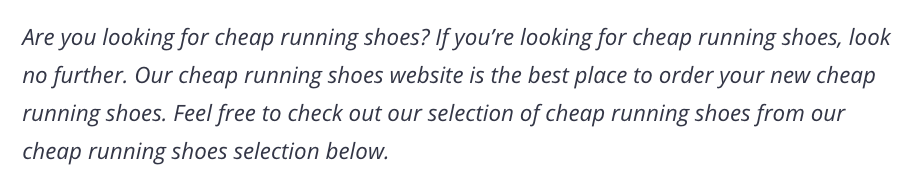 Zdroj: Wordstream
trocha historie aneb co dneska nedělat
Zakázané praktiky = black hat SEO
 Snaha obelstít vyhledávače a zvýšit hodnocení svého webu
 Keyword stuffing – až moc klíčových slov
 Používání irrelevantních klíčových slov
 Skrytý text (bílý text na bílém pozadí, který uživatel nevidí)
 Duplicitní obsah (produktový popis, který převezmete od výrobce)
 Link farmy (weby sloužící výhradně k získávání zpětných odkazů)
Zdroj: Wikipedia
Proč nepoužívat black hat seo
Většina historie SEO je o snaze přelstít vyhledávací algoritmy
 Dříve to šlo mj. výše uvedenými praktikami
 Dnes už jsou vyhledávače chytřejší
 Když objeví zakázanou praktiku, tak web penalizují
 Umístí ho na nižší pozice
 Přestanou ho v SERPu úplně zobrazovat
 A hodně těžko se penalizace zbavíte
Co dělat
On-page SEO = úpravy přímo na webu
Technické kontroly a úpravy
Zda nebráníme vyhledávačům v přístupu na web
Zvyšování rychlosti načítání stránek
Funkční stránky (ne 404)
Správné přesměrování
Odstranění duplicit (URL http / https, s www / bez www)
Přístupnost z mobilního telefonu
Co dělat
On-page SEO = úpravy přímo na webu
Tvorba obsahu = především psaní textu
Bez obsahu není web pro lidi zajímavý, a proto ho ani vyhledávače nezobrazují na prvních místech
Doplňování klíčových slov do příslušných prvků stránek
Do samotného textu, do titulků, meta popisu, nadpisů, položek v menu
Navržení funkční informační architektury = struktura/hierarchie uspořádání informací
Prolinkování mezi stránkami = odkud kam povedou odkazy v rámci webu
CO Dělat
Off-page SEO = aktivity mimo náš web
 Linkbuilding = budování zpětných odkazů  
 Zpětný odkaz = odkaz vedoucí z jiného webu na náš web
 Většinou nejsložitější práce v SEO – Jak přesvědčíme ostatní lidi, aby na nás ze svých webů odkazovali?
 Čím zajímavější, přínosnější a známější web je (ať už obecně nebo v rámci určité komunity nebo oboru), tím spíše na něj budou ostatní odkazovat
 Odkazovat můžeme i sami, např. z komentářů pod články nebo z diskuzí
 Pozor na placené odkazy, hrozí za ně penalizace
pár pojmů
Nadpis (heading, H1) = název stránky, který vidí uživatel
 Na každé stránce by měl být jen jeden
 Má vliv na hodnocení stránky
 Titulek (title) = název stránky zobrazený v SERPu
 Délka do 65 znaků
 Má vliv na hodnocení stránky
 Meta popis (meta description) = popis, o čem stránka je
 Délka do 160 znaků (před časem experiment s délkou do 300 znaků)
 Nemá vliv na hodnocení stránky
Nadpis, Titulek a meta popis
Title

Meta description
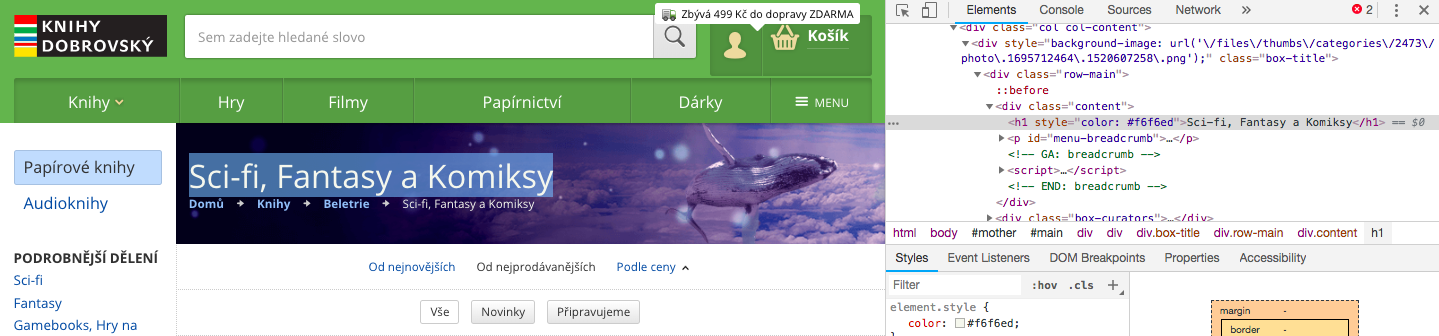 Kde to najdete
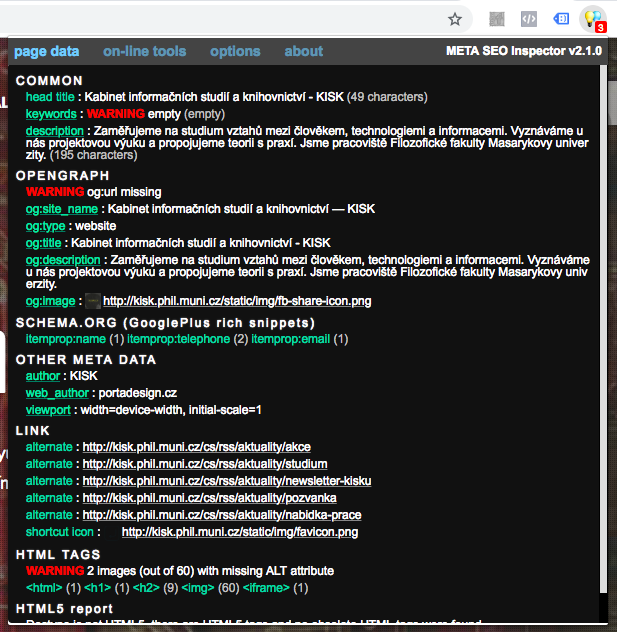 V kódu webu
 Nástroj Screaming Frog
 Rozšíření do Chromu Meta SEO Inspector
jak začít
Analýza klíčových slov (AKS, KWA = keyword analysis, klíčovka)
 Klíčové slovo = slovo nebo fráze, jehož hledání a následná návštěva vašeho webu je pro vás relevantní
Tj. člověk, který ho vyhledává, pravděpodobně v blízké době nakoupí
 Čím obecnější slovo, tím větší konkurence
 Longtail = delší, specifičtější výraz
 „knihy“ vs. „kniha konec prokrastinace petr ludwig“
 Nezáleží na tom, co si myslíte vy, ale jak vás hledají potenciální zákazníci
 Vy možná prodáváte pohovky, ale vaši zákazníci tomu říkají gauč
Analýza klíčových slov
Jak najít relevantní klíčová slova
 Sepsání základní slov a frází relevantních pro váš web z hlavy
 Využití našeptávačů
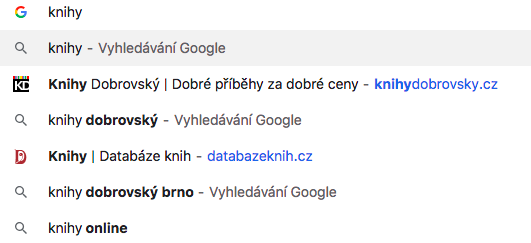 Analýza klíčových slov
Jak najít relevantní klíčová slova
 Sepsání základní slov a frází relevantních pro váš web z hlavy
 Využití našeptávačů
 Využití nástrojů pro plánování klíčových slov v Google Ads a Skliku
 Scraping webu konkurence (Screaming frogem)
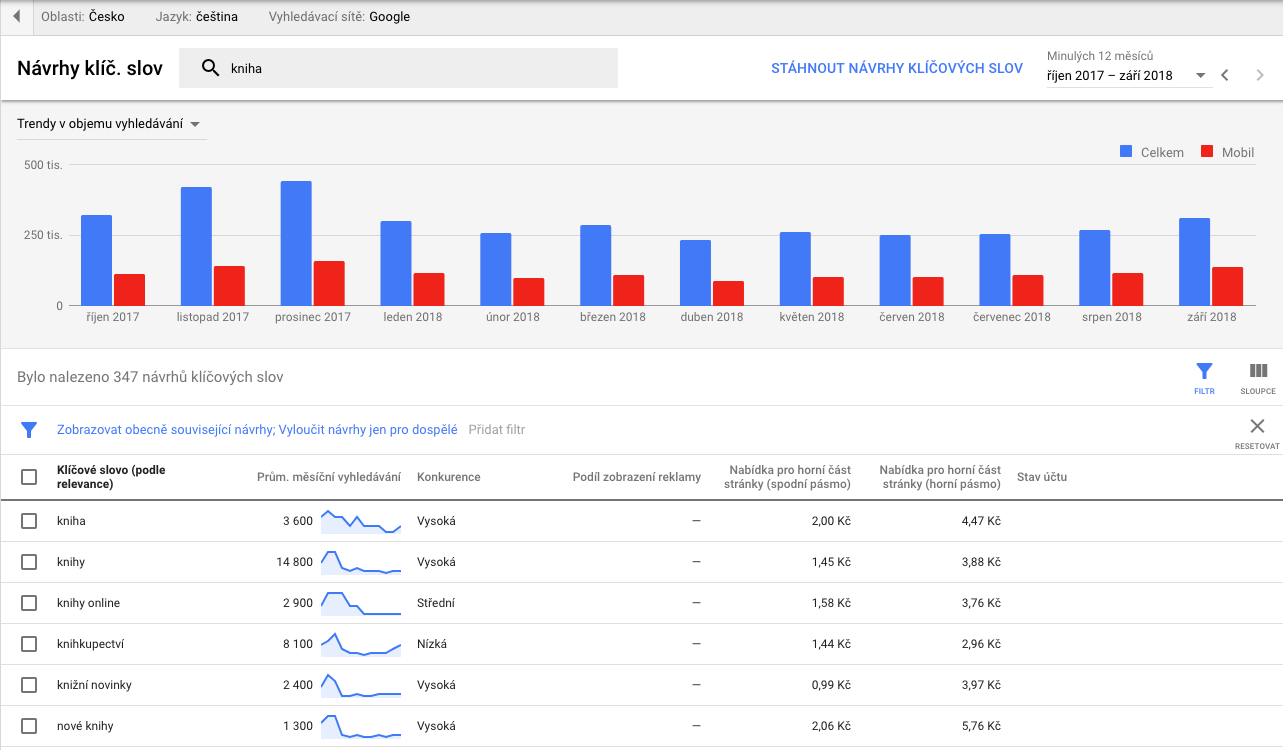 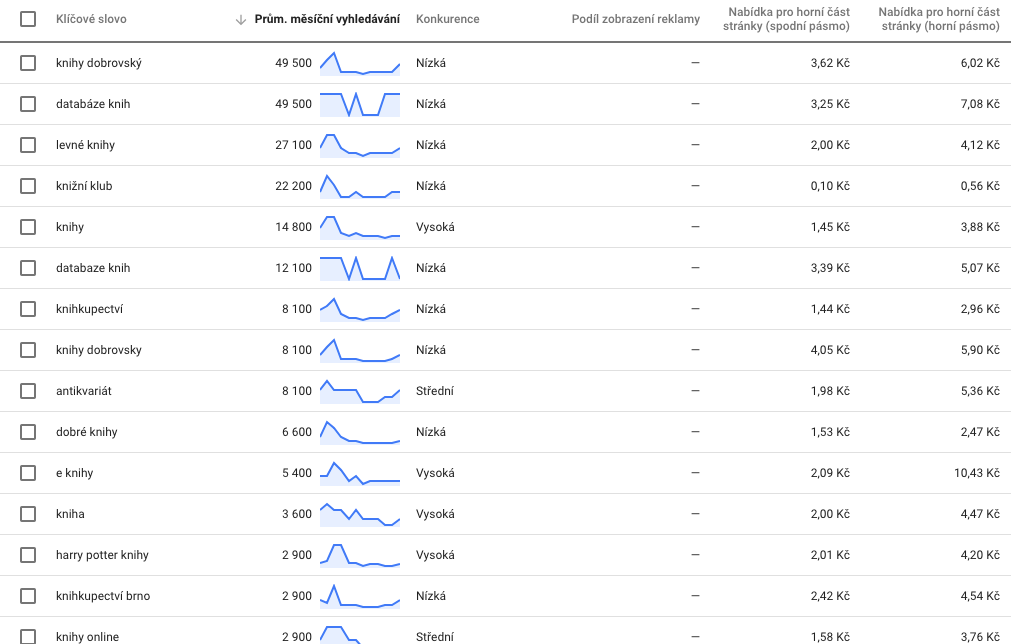 Analýza klíčových slov
Co nás zajímá
 Měsíční hledanost na Googlu a Seznamu
 Konkurence
 Zda pro dané slovo na webu existuje vstupní stránka
 = stránka, kam bychom chtěli přivézt lidi z výsledků vyhledávání po zadání právě tohoto výrazu
 Co se slovy dál
 Rozřazení do tematických skupin
 Rozhodnutí, která nás zajímají
 Použití na webu (IA, titles, H1, meta descriptions, vytvoření stránek)
jak to vypadá v praxi
Co konkrétně můžete udělat
 Změnit IA (strukturu stránek)
 Přejmenovat položky v menu webu
 Upravit názvy stránek (H1, titles)
 Vytvořit nové stránky pro relevantní dotazy
Nejčastější chyby
Malý důraz na tvorbu obsahu webu, stránky téměř bez obsahu
Volba příliš konkurenčních klíčových slov, s nimiž se firma s malým rozpočtem a malým webem nemůže umisťovat na dobrých pozicích
Příliš časté opakování několika málo klíčových slov
Měření pozic ve vyhledávačích namísto obchodních či jiných výsledků, ke kterým by měla návštěvnost vést
Snaha o první pozice na nevýznamná klíčová slova, ze kterých nepřichází relevantní návštěvnost
Shrnutí – jak k seo přistupovat
Má SEO v dnešní době smysl? Ano, ale…
Shrnutí – jak k seo přistupovat
Má SEO v dnešní době smysl? Ano, ale…
 V každém případě chcete, aby váš web měl kvalitní obsah pro uživatele a byl dohledatelný ve vyhledávačích
Přístupnost a srozumitelnost pro vyhledávací roboty
Dobrá informačních architektura a interní prolinkování
Použití relevantních klíčových slov v nadpisech, titulcích i textech
 Máte velkou konkurenci? Zapomeňte na boj o první pozice ve vyhledávání
 Máte produkt nebo službu, kterou lidi moc nehledají? Soustřeďte se na jiné marketingové kanály